Wait…What?! When Memory and Reality Don’t Match
Memory and the Mandela Effect
Walking Vote
Everyone will start in the middle.
As you are presented with two images, walk towards the side of the room you believe is correct.
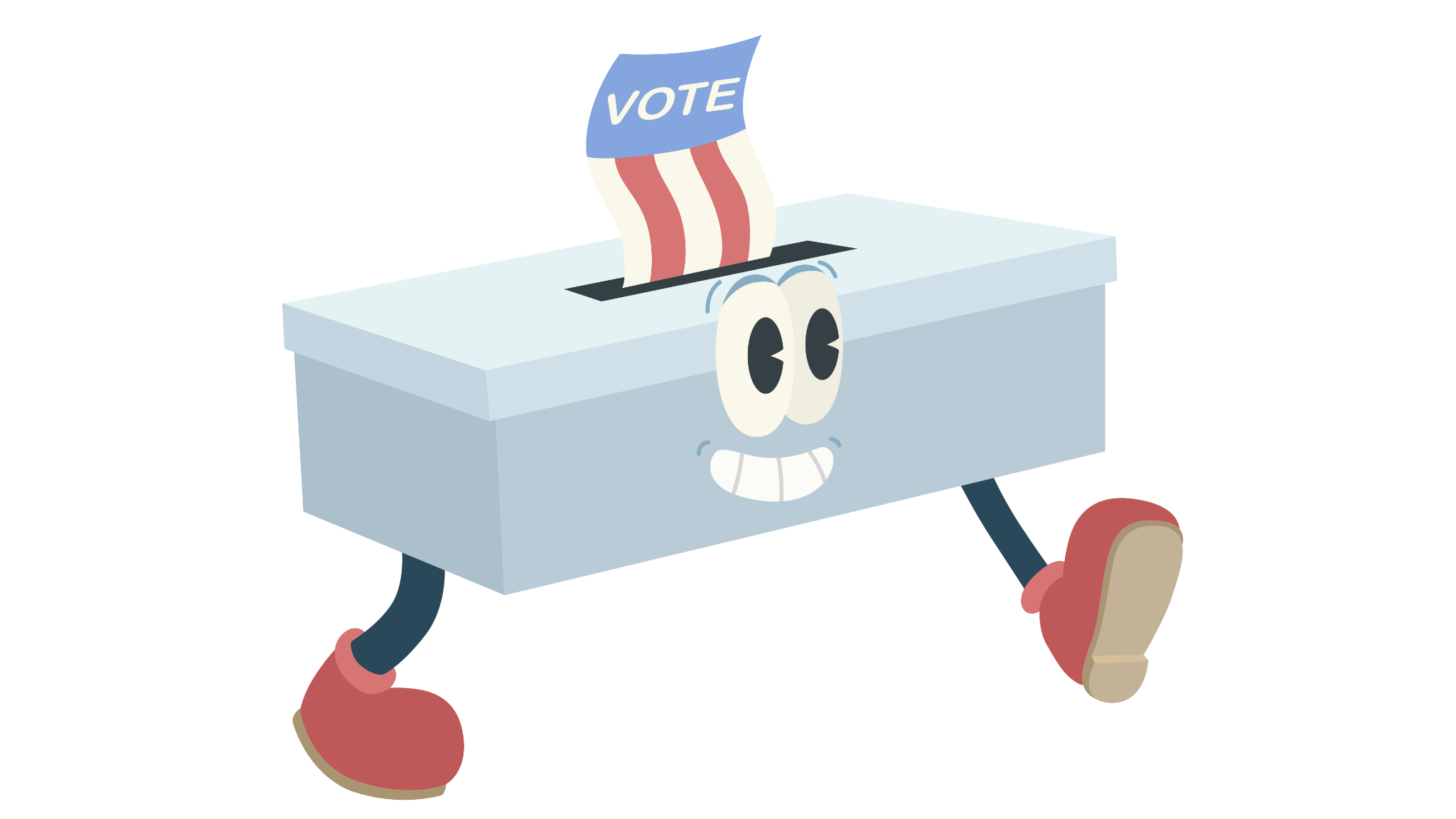 RIGHT
LEFT
B
A
Which is the correct one?
A
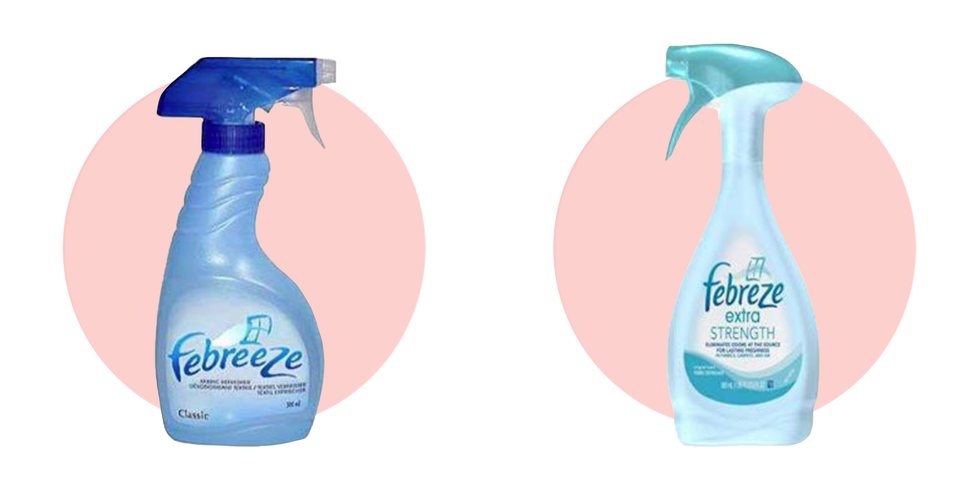 B
[Speaker Notes: Febreze
Quinn, K. (2019, September 13). 40 Mandela Effect examples that will blow your mind. Good Housekeeping. https://www.goodhousekeeping.com/life/entertainment/g28438966/mandela-effect-examples/]
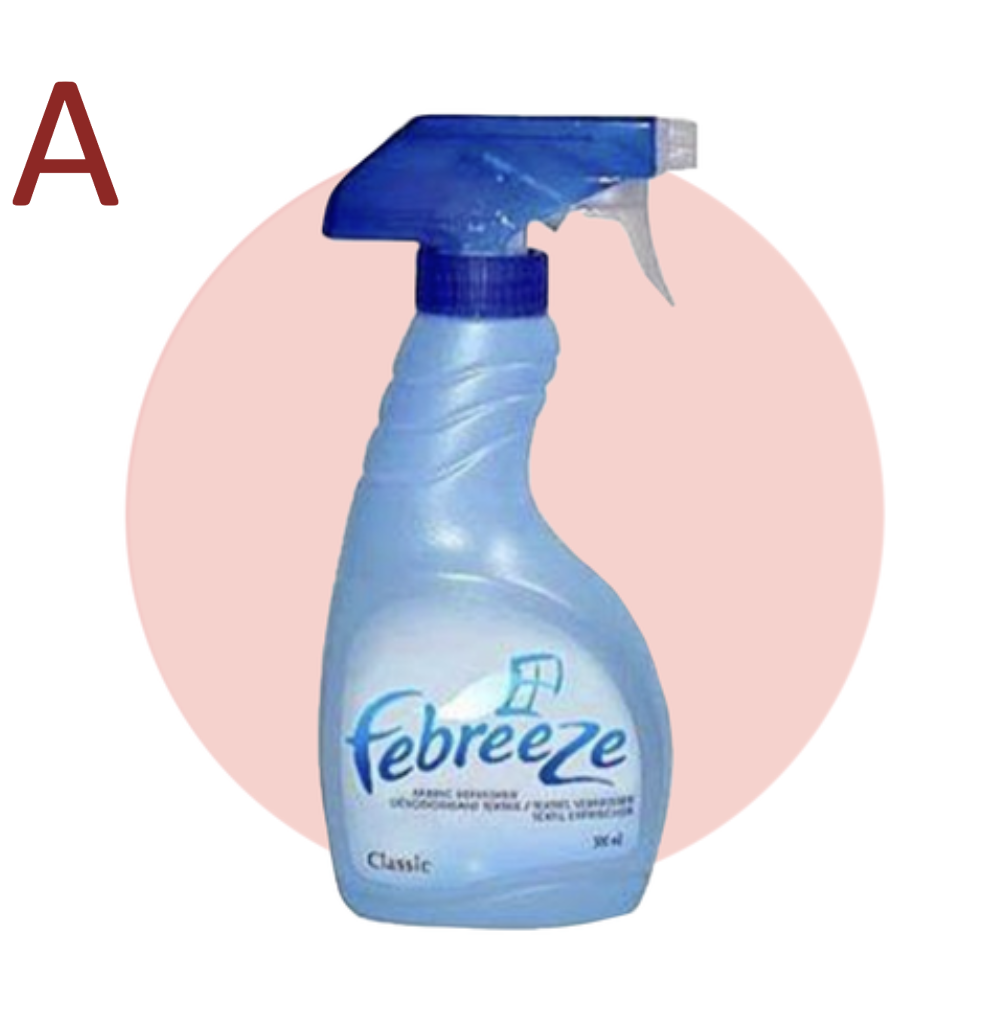 [Speaker Notes: Quinn, K. (2019, September 13). 40 Mandela Effect examples that will blow your mind. Good Housekeeping. https://www.goodhousekeeping.com/life/entertainment/g28438966/mandela-effect-examples/]
Which is the correct one?
A
B
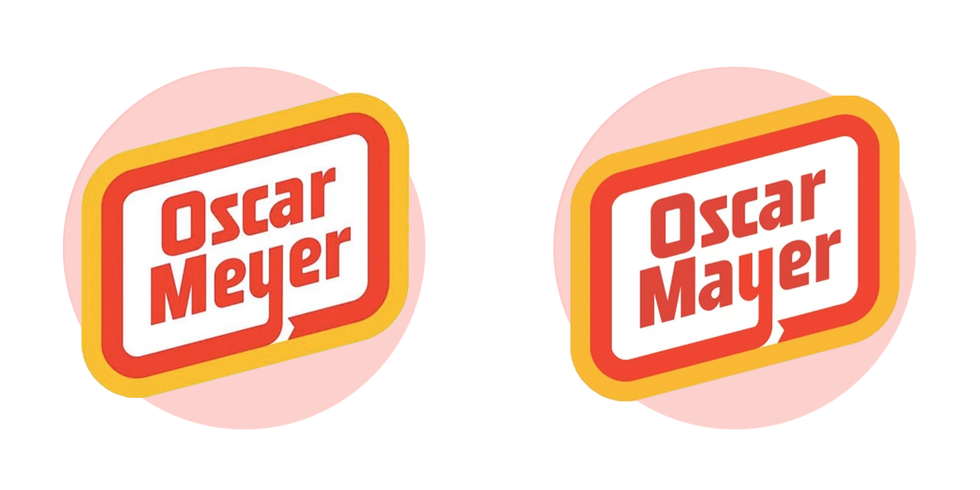 [Speaker Notes: Oscar Mayer
Quinn, K. (2019, September 13). 40 Mandela Effect examples that will blow your mind. Good Housekeeping. https://www.goodhousekeeping.com/life/entertainment/g28438966/mandela-effect-examples/]
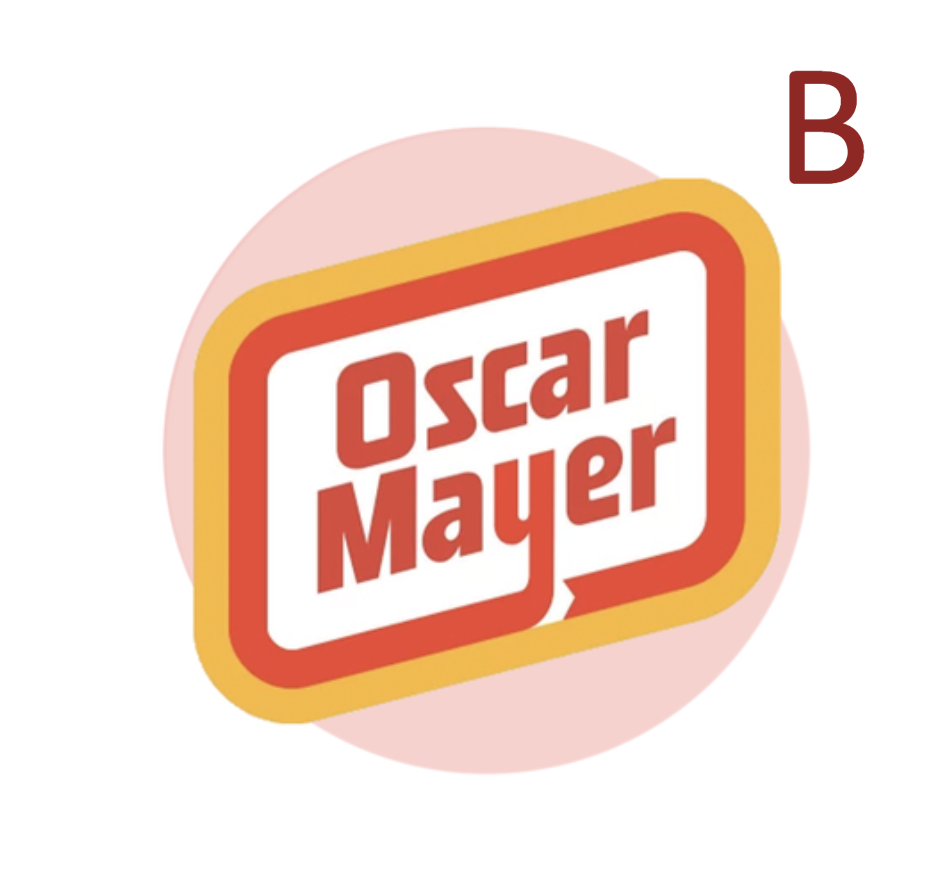 [Speaker Notes: Quinn, K. (2019, September 13). 40 Mandela Effect examples that will blow your mind. Good Housekeeping. https://www.goodhousekeeping.com/life/entertainment/g28438966/mandela-effect-examples/]
Which is the correct one?
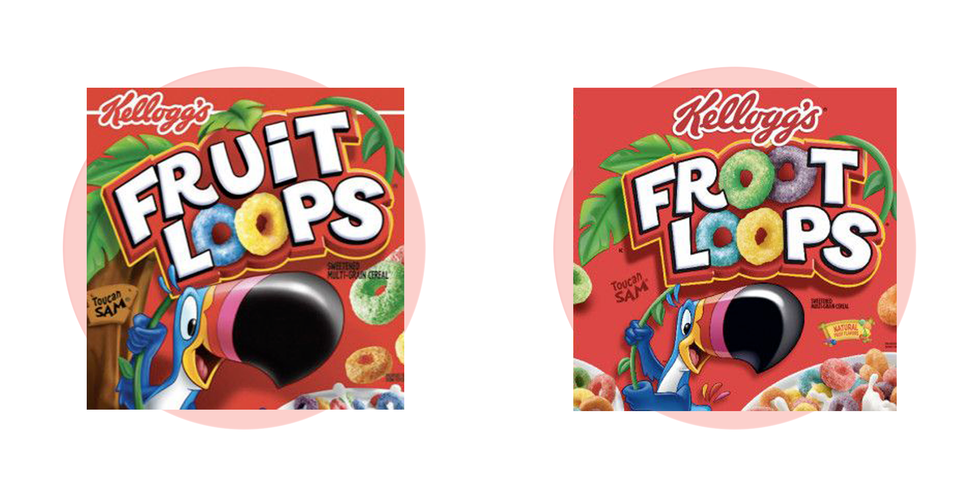 A
B
[Speaker Notes: Froot Loops
Quinn, K. (2019, September 13). 40 Mandela Effect examples that will blow your mind. Good Housekeeping. https://www.goodhousekeeping.com/life/entertainment/g28438966/mandela-effect-examples/]
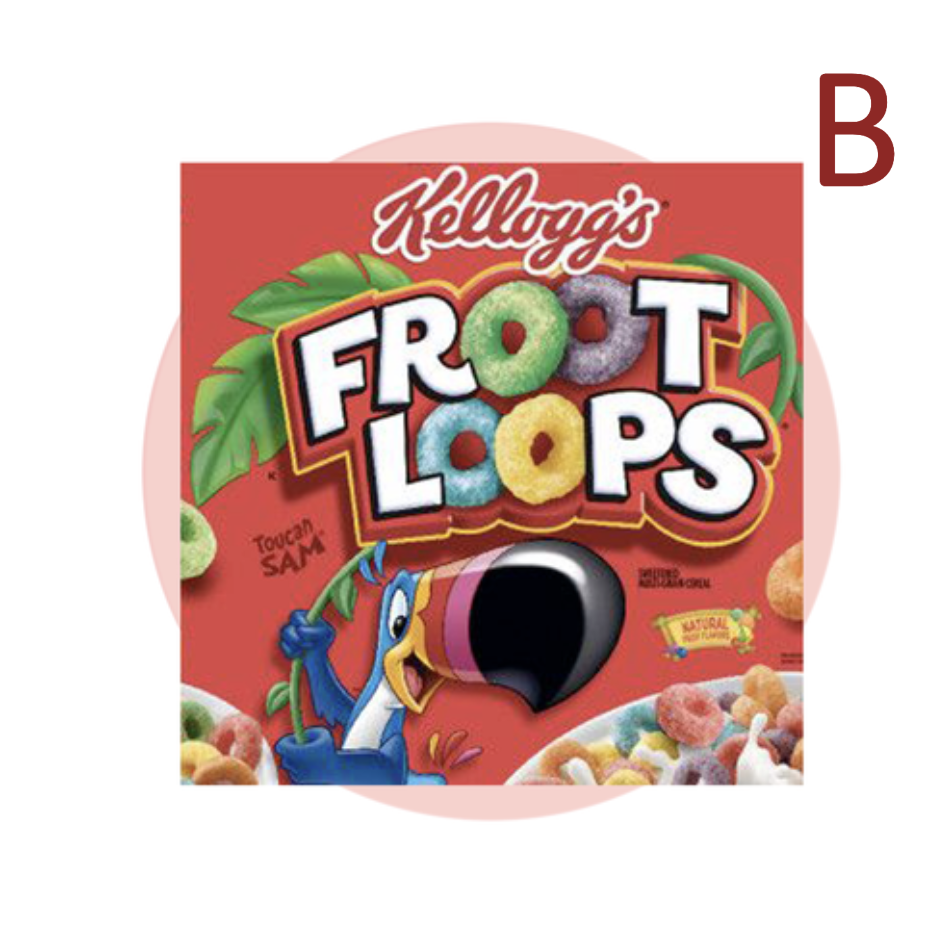 [Speaker Notes: Quinn, K. (2019, September 13). 40 Mandela Effect examples that will blow your mind. Good Housekeeping. https://www.goodhousekeeping.com/life/entertainment/g28438966/mandela-effect-examples/]
Which is the correct one?
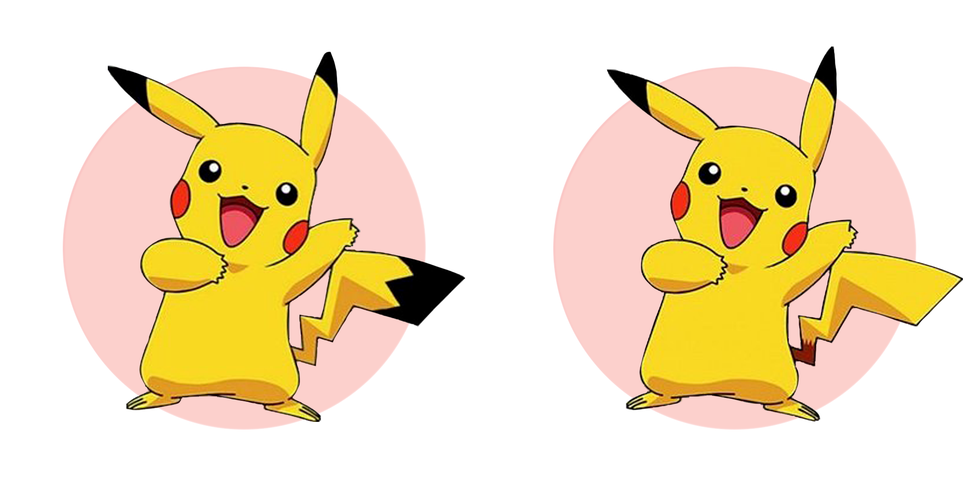 A
B
[Speaker Notes: Pikachu's Tail
Quinn, K. (2019, September 13). 40 Mandela Effect examples that will blow your mind. Good Housekeeping. https://www.goodhousekeeping.com/life/entertainment/g28438966/mandela-effect-examples/]
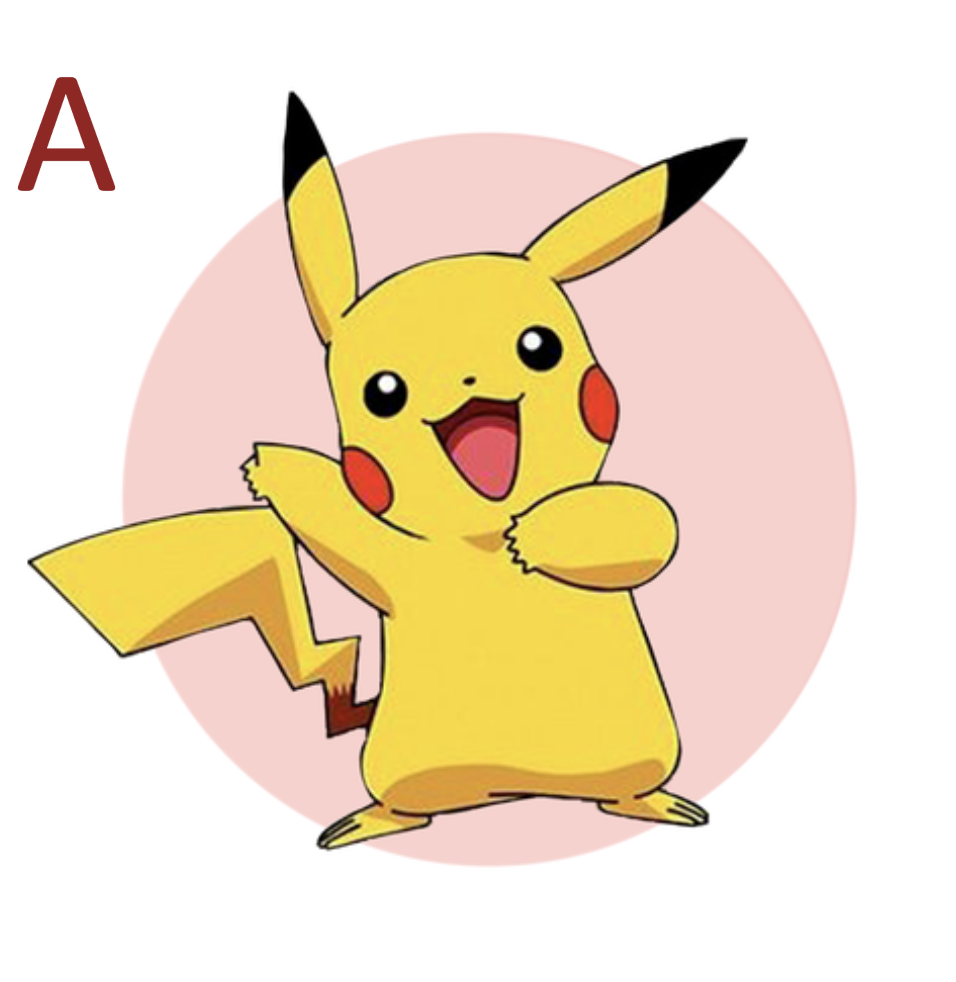 [Speaker Notes: Quinn, K. (2019, September 13). 40 Mandela Effect examples that will blow your mind. Good Housekeeping. https://www.goodhousekeeping.com/life/entertainment/g28438966/mandela-effect-examples/]
Which is the correct one?
A
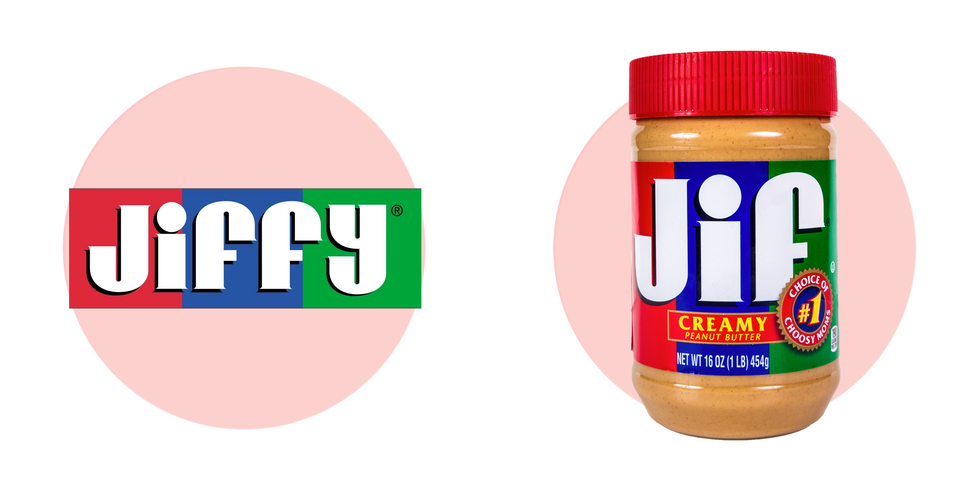 B
[Speaker Notes: Jif, Not "Jiffy"

Quinn, K. (2019, September 13). 40 Mandela Effect examples that will blow your mind. Good Housekeeping. https://www.goodhousekeeping.com/life/entertainment/g28438966/mandela-effect-examples/]
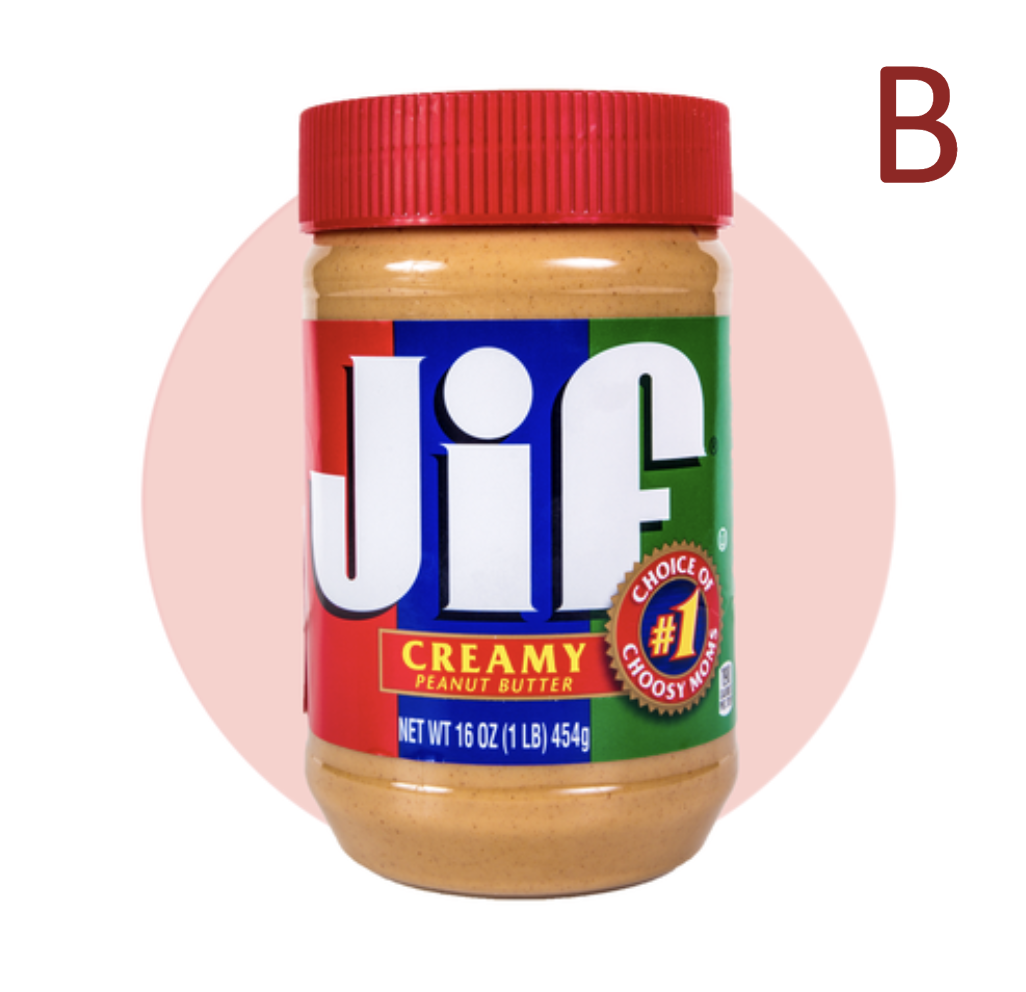 [Speaker Notes: Quinn, K. (2019, September 13). 40 Mandela Effect examples that will blow your mind. Good Housekeeping. https://www.goodhousekeeping.com/life/entertainment/g28438966/mandela-effect-examples/]
Which is the correct one?
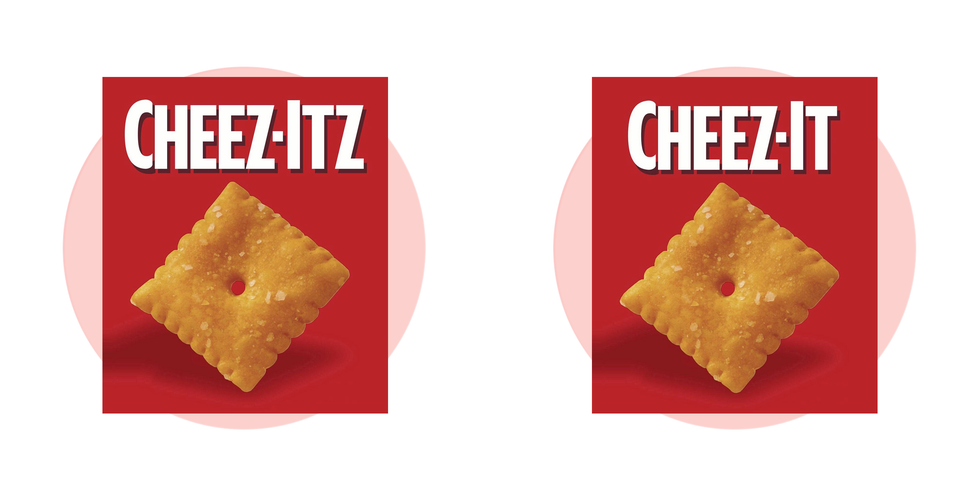 A
B
[Speaker Notes: Cheez-It or Cheez-Itz?
Quinn, K. (2019, September 13). 40 Mandela Effect examples that will blow your mind. Good Housekeeping. https://www.goodhousekeeping.com/life/entertainment/g28438966/mandela-effect-examples/]
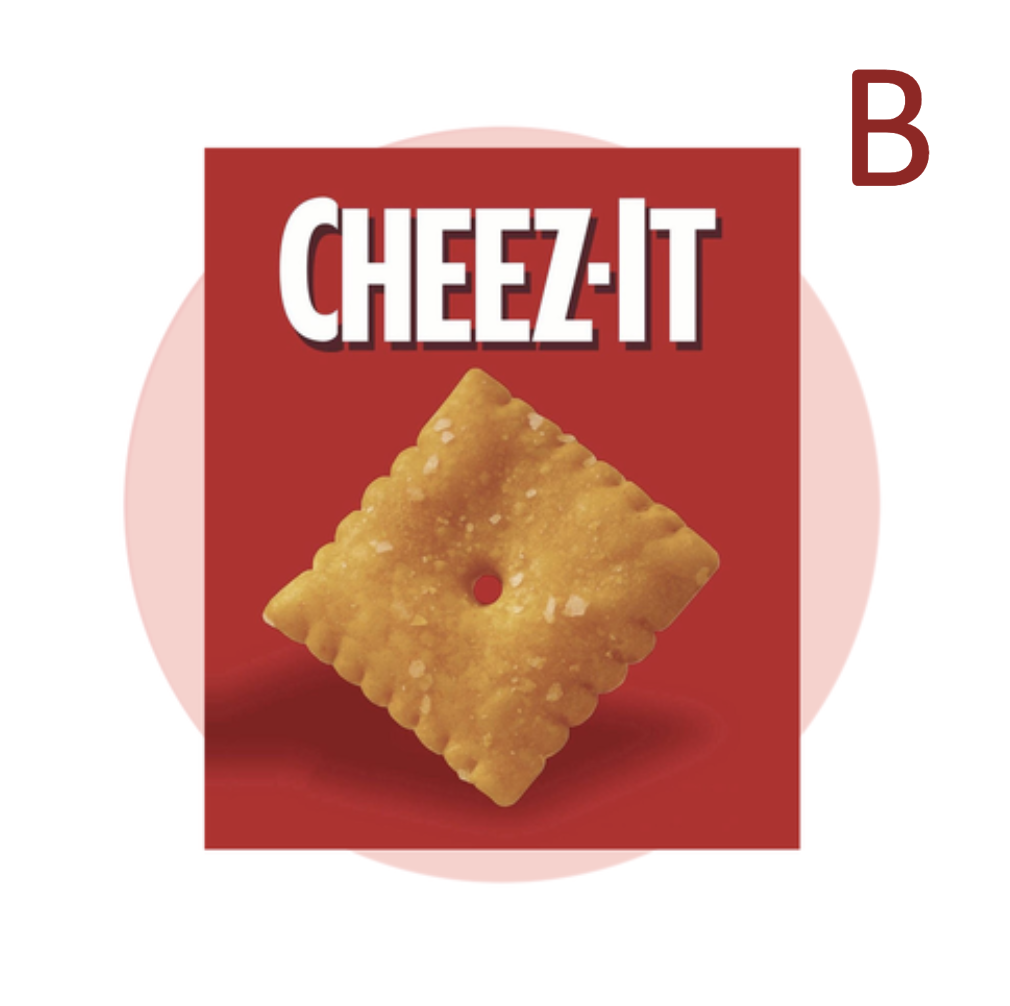 [Speaker Notes: Quinn, K. (2019, September 13). 40 Mandela Effect examples that will blow your mind. Good Housekeeping. https://www.goodhousekeeping.com/life/entertainment/g28438966/mandela-effect-examples/]
Which is the correct one?
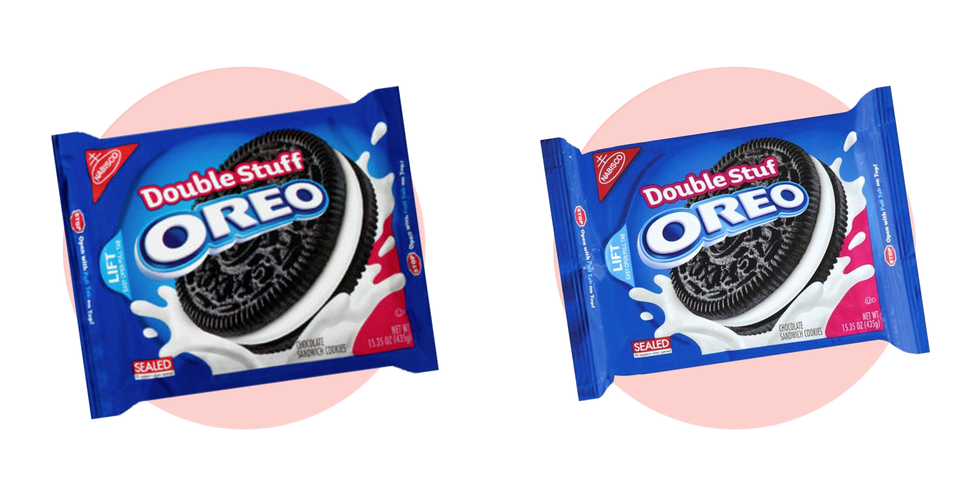 A
B
[Speaker Notes: Double "Stuf" Oreos
Quinn, K. (2019, September 13). 40 Mandela Effect examples that will blow your mind. Good Housekeeping. https://www.goodhousekeeping.com/life/entertainment/g28438966/mandela-effect-examples/]
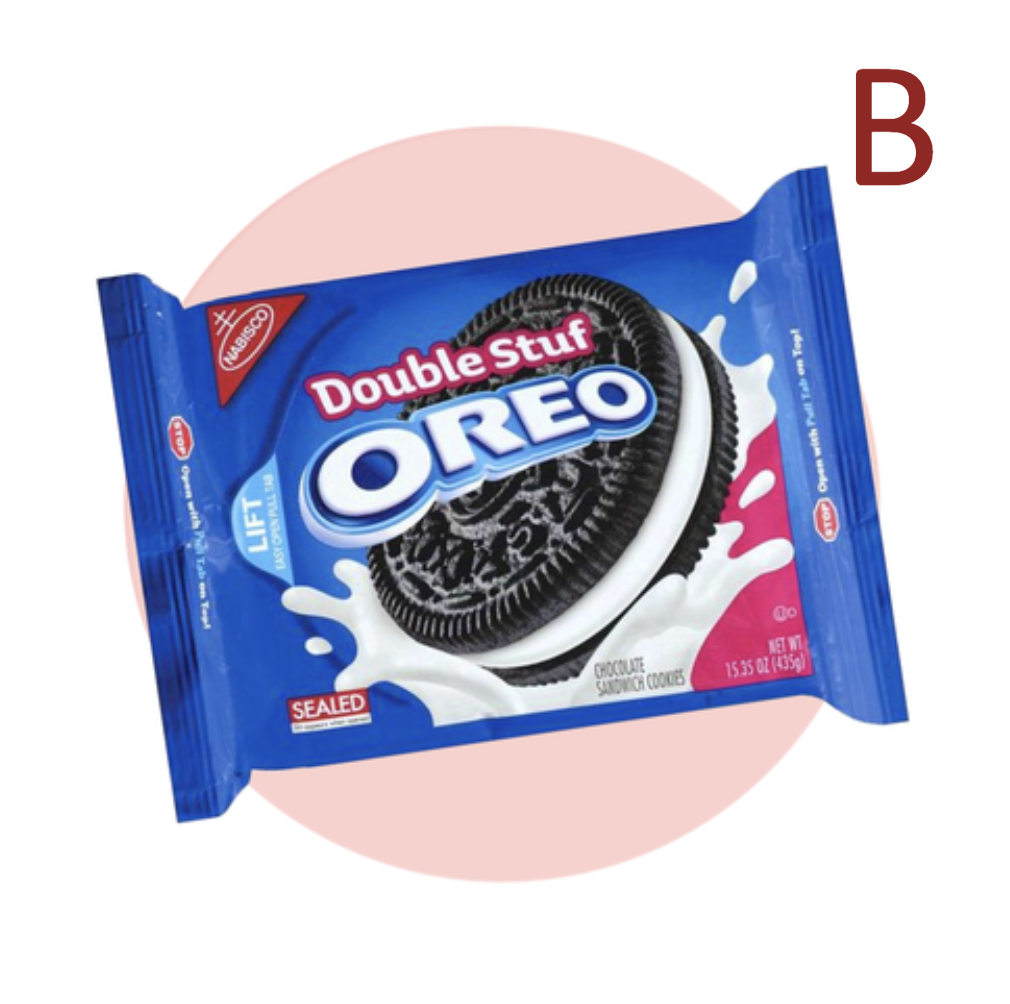 [Speaker Notes: Quinn, K. (2019, September 13). 40 Mandela Effect examples that will blow your mind. Good Housekeeping. https://www.goodhousekeeping.com/life/entertainment/g28438966/mandela-effect-examples/]
Walking Vote Debrief
What do you think is happening here?

Why do so many people remember the same 'wrong' thing?
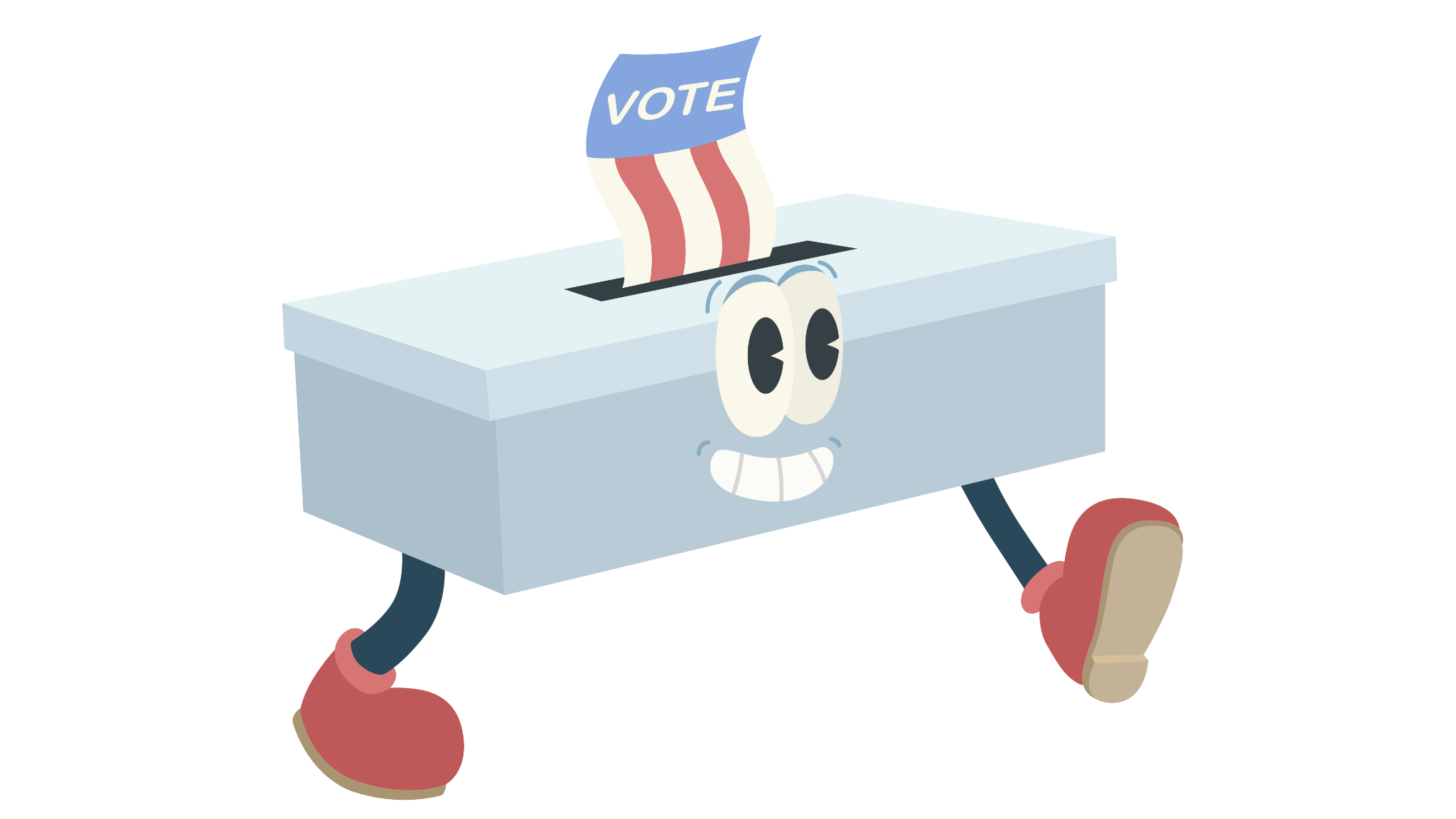 Essential Question
How do our brains trick us into creating false memories?
Lesson Objectives
Understand factors that influence memory and recall.
Make connections between the memory process and the Mandela Effect.
Memory Exercise
A set of words will be read out loud to you, as these words are read to you try seeing how many you can remember.
Do not write the words down, just listen as they are read out loud.
Exercise 1
Memory Exercise–Your Turn!
Take out a piece of paper and jot down as many words as you remember.
How many did you get correct?
Who got the most correct?
What was easy about this task, what was difficult?
Exercise 2
Memory Exercise–Your Turn!
Take out a piece of paper and jot down as many words as you remember.
How many did you get correct?
How many did you get correct this round?
Was this easier or harder? Why?
Memory Exercise Debrief
Which set of words was easier to remember? 
What connections or techniques did you use in order to remember more of the words? 
Were there patterns you noticed that helped you remember the words?
What is an annotation?
Annotation is a comment that explains in greater detail  words or phrases that may be confusing or unknown to the reader; to add notes to a text by giving explanation or making connections to other topics.
Annotating Text
As you read through the Memory, Misinformation, and the Mandela Effect handout, highlight or underline the following:
Unknown words or phrases
Words that summarize the reading 
Phrases from the reading that seem important
Honeycomb Harvest
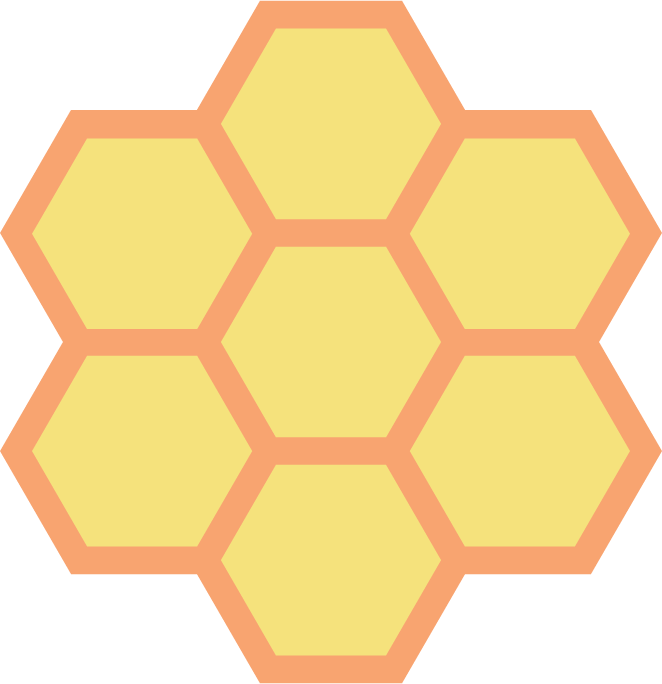 Each hexagon has one of the following on it:
Vocabulary
Definition 
Example
With your group, organize these into groups to determine their relationships and how they all connect with each other
Example Honeycomb Harvest
e
food
d
a
b
B
D
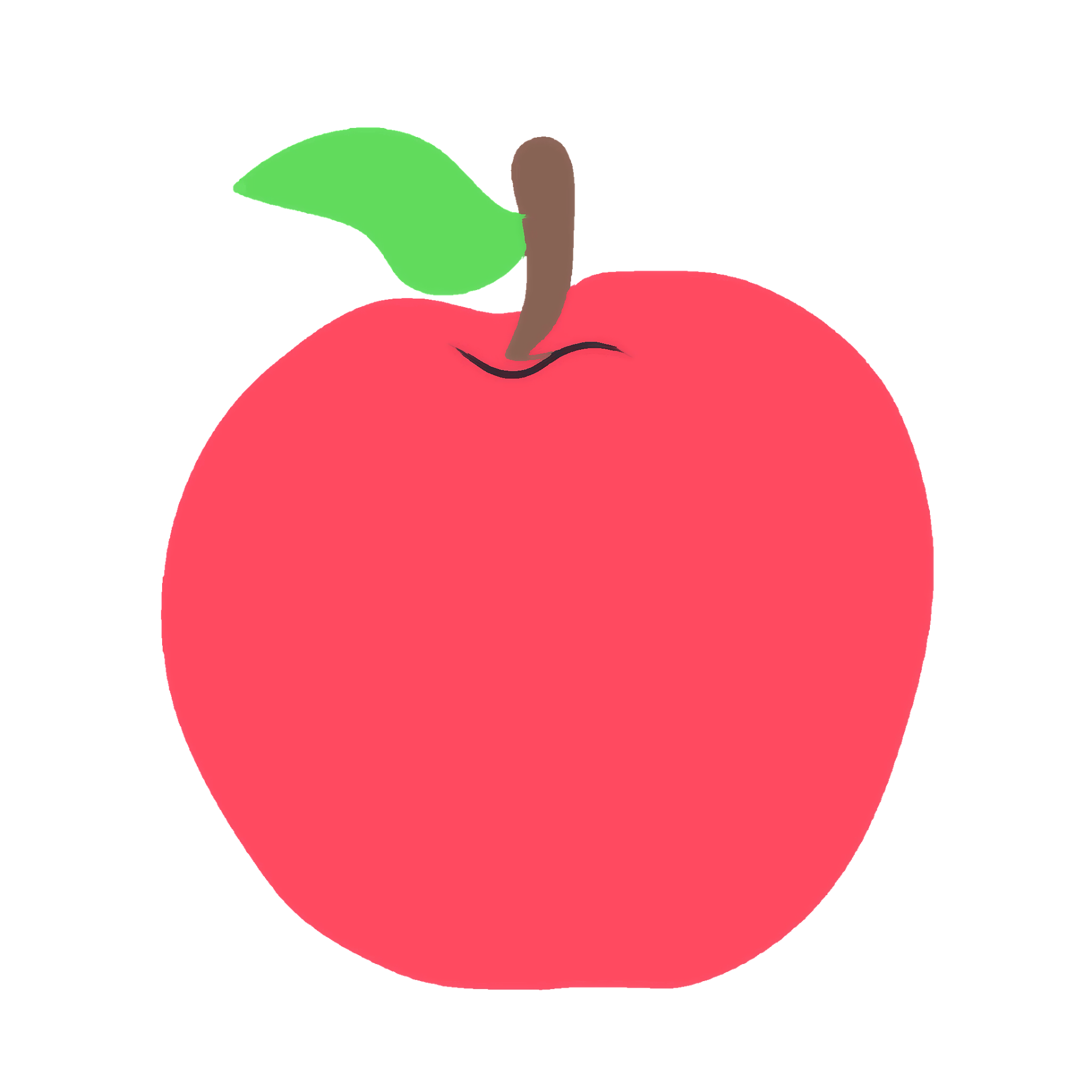 apple
c
F
f
C
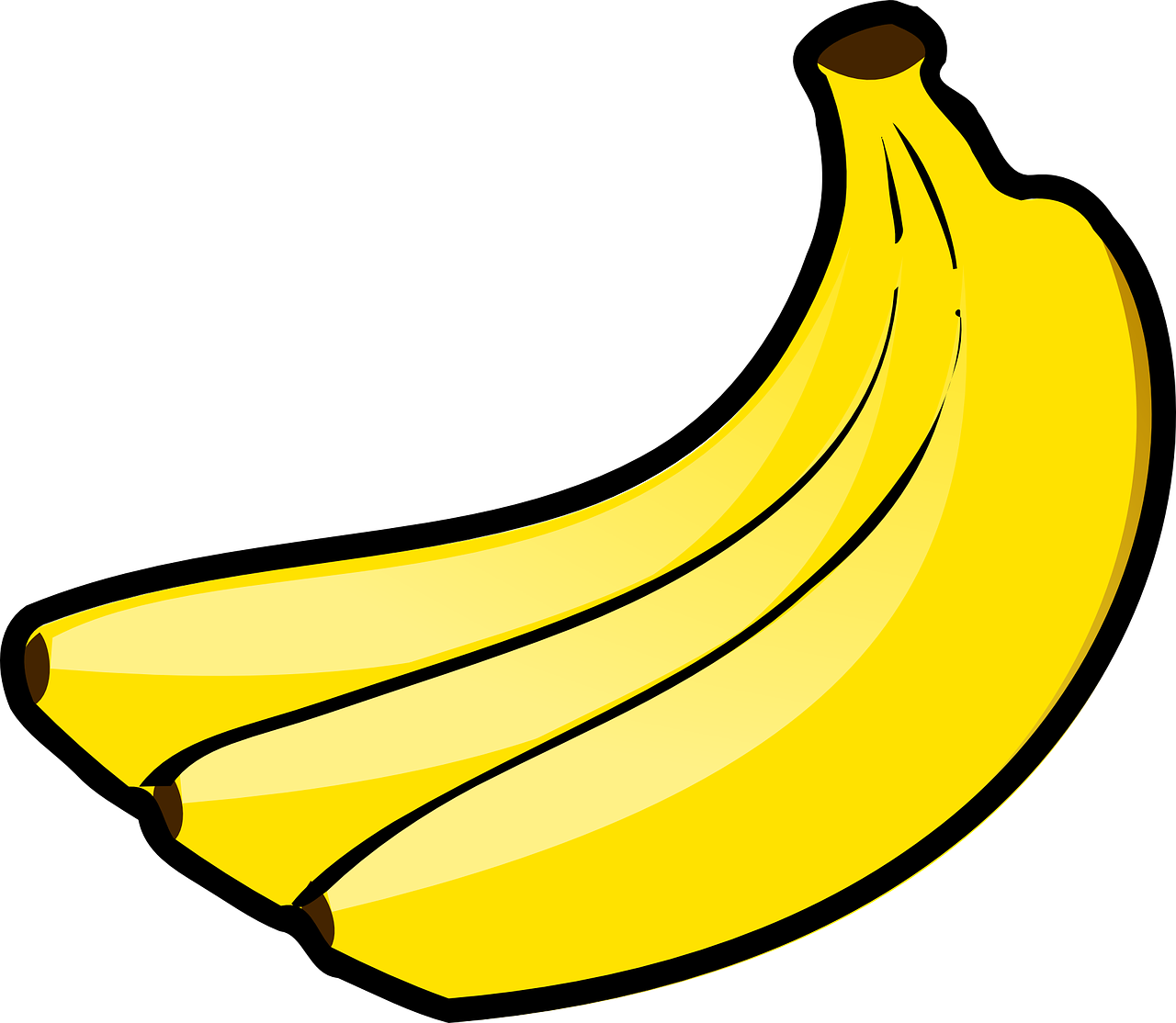 Egg-
plant
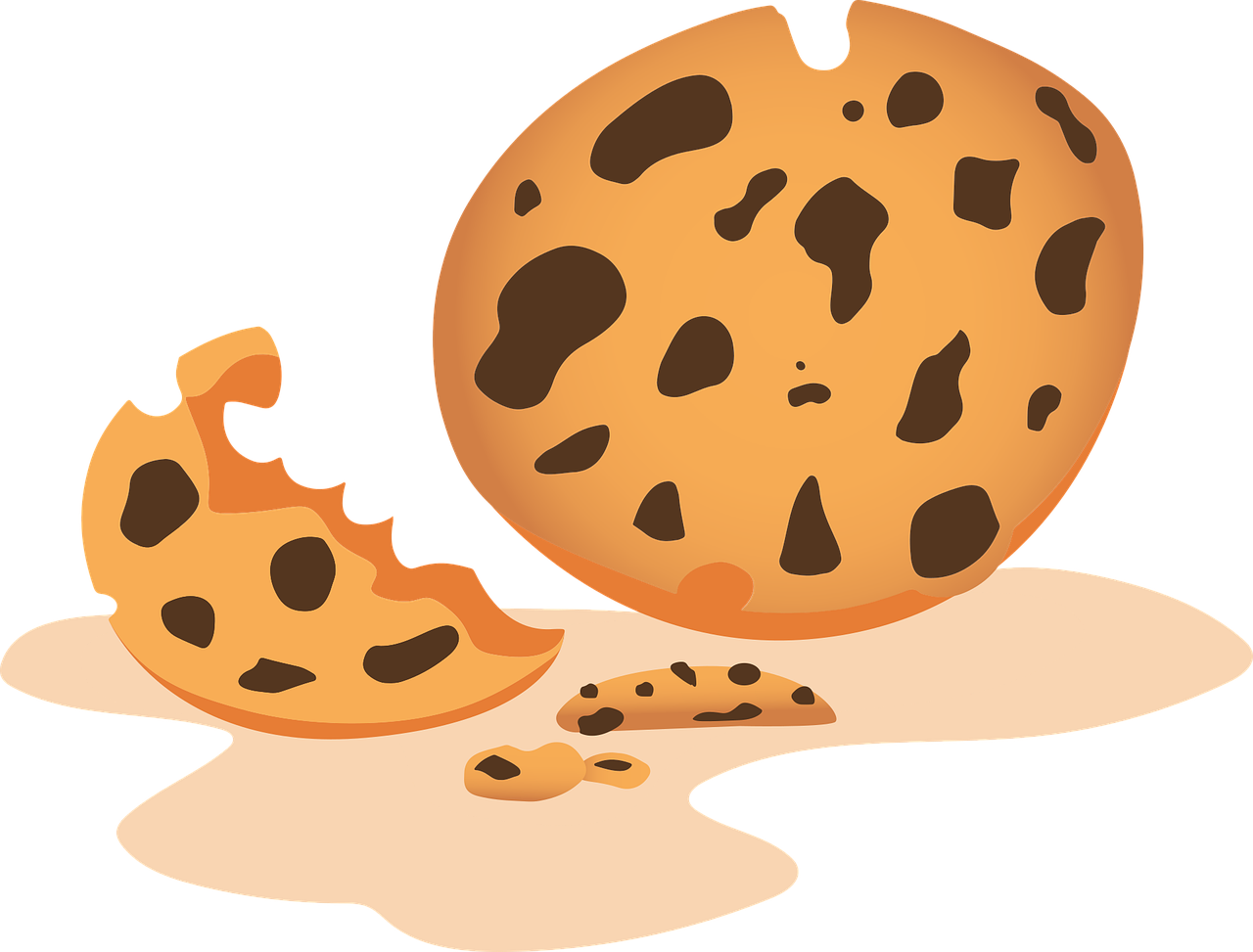 banana
cookie
E
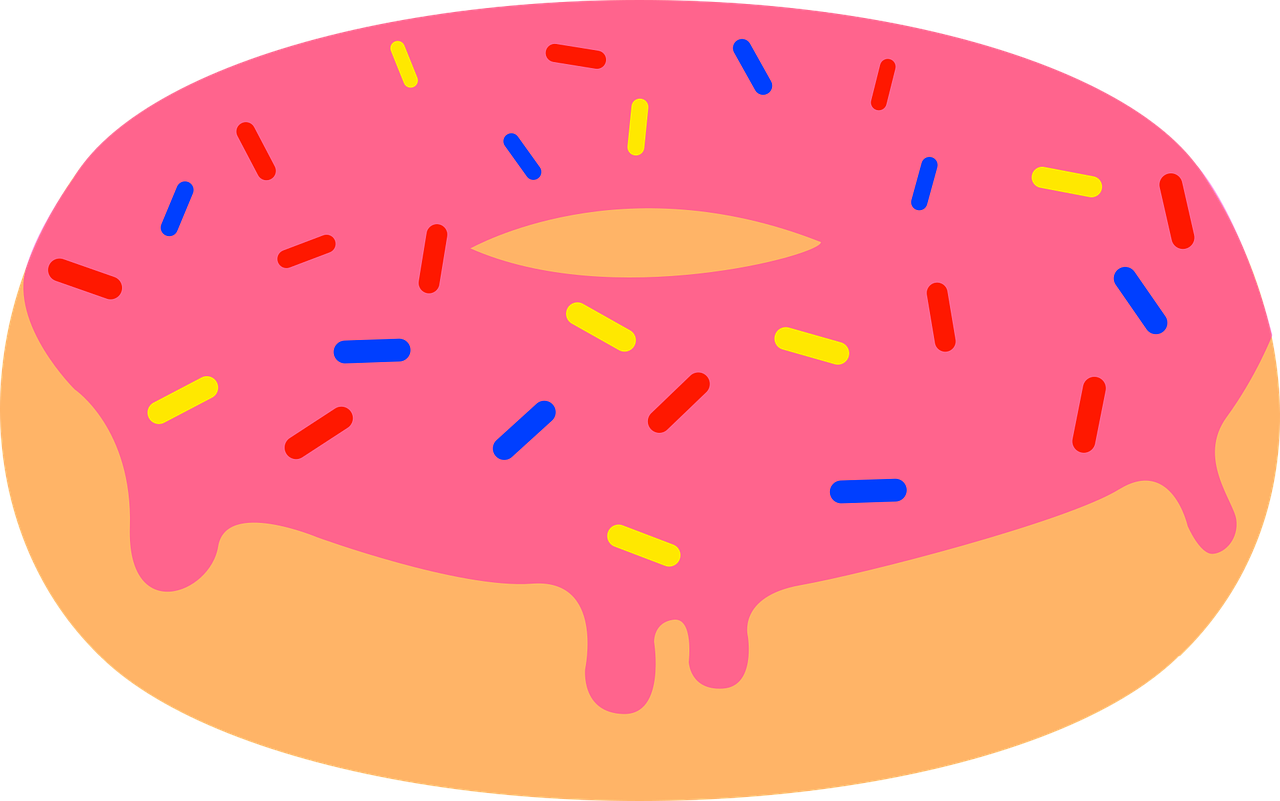 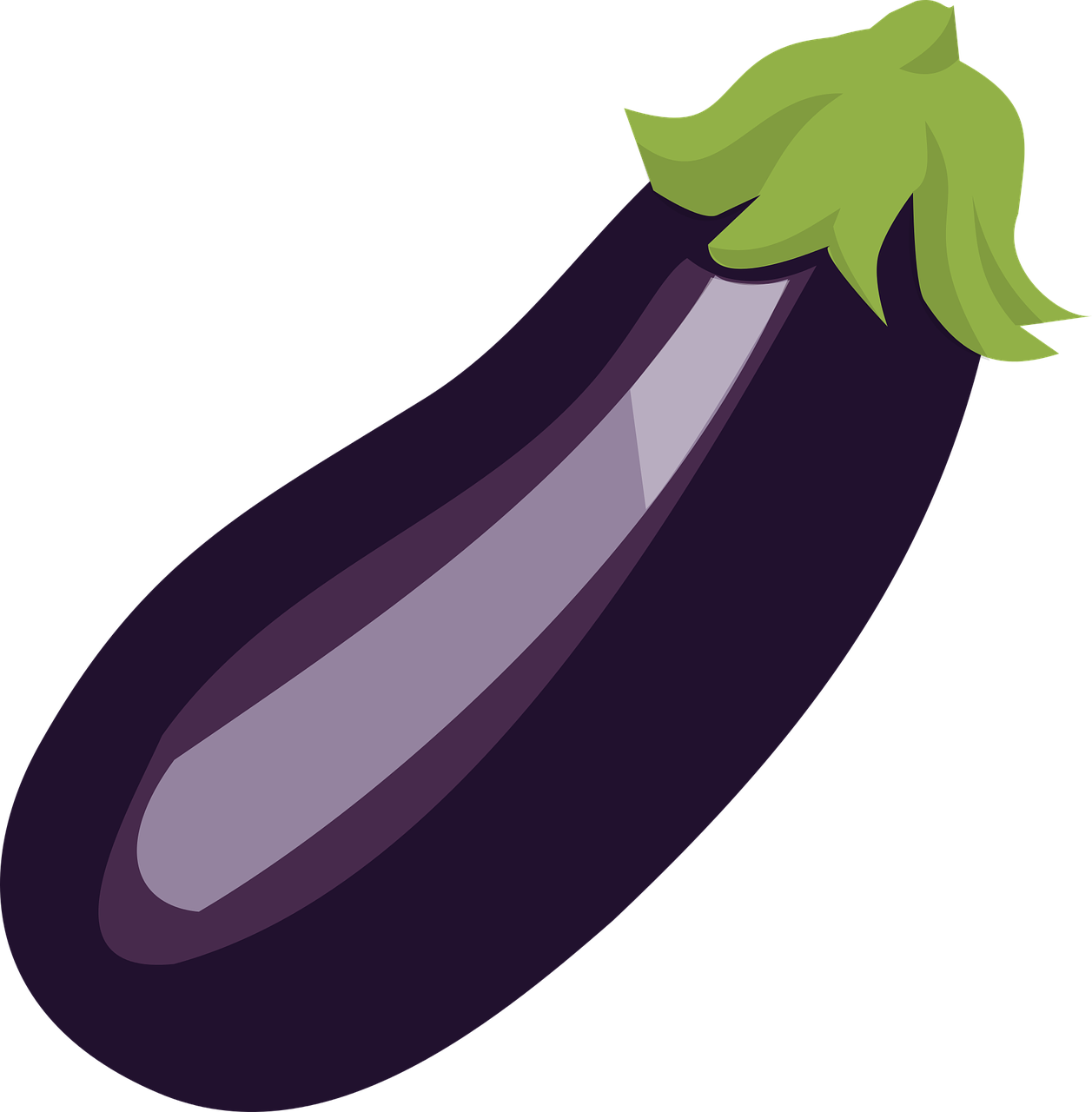 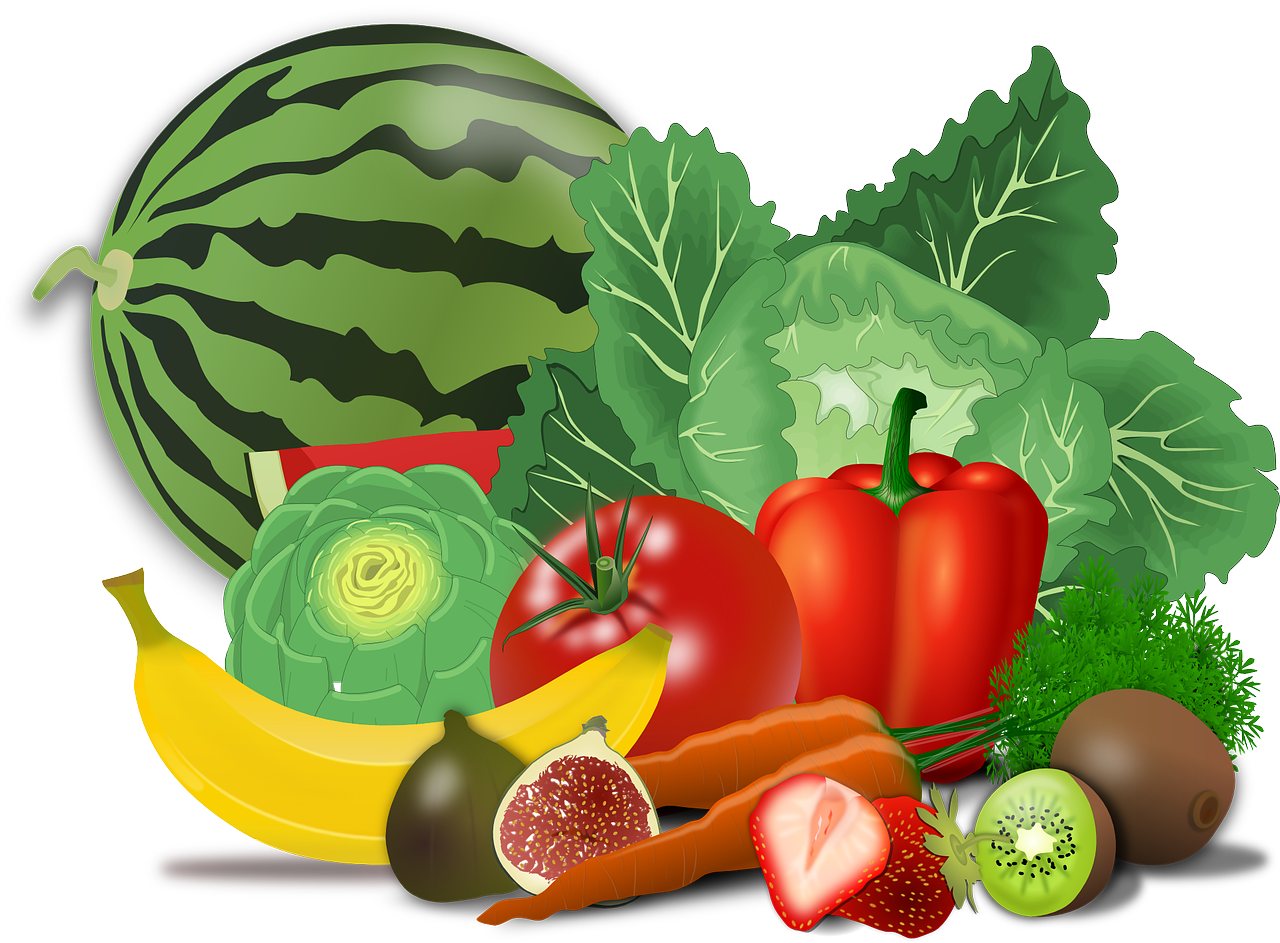 donut
A
[Speaker Notes: https://pixabay.com/illustrations/teacher-apple-school-elementary-1202735/
https://pixabay.com/vectors/banana-bunch-fruit-food-bananas-25339/
https://pixabay.com/vectors/cookie-dessert-snack-biscuits-6035822/
https://pixabay.com/vectors/donut-snack-dessert-sweet-sugary-5985274/
https://pixabay.com/vectors/aubergine-egg-plant-food-greens-1298730/
https://pixabay.com/vectors/vegetables-fruits-food-artichoke-155616/]
Egg-
plant
cookie
A
E
c
C
apple
e
a
donut
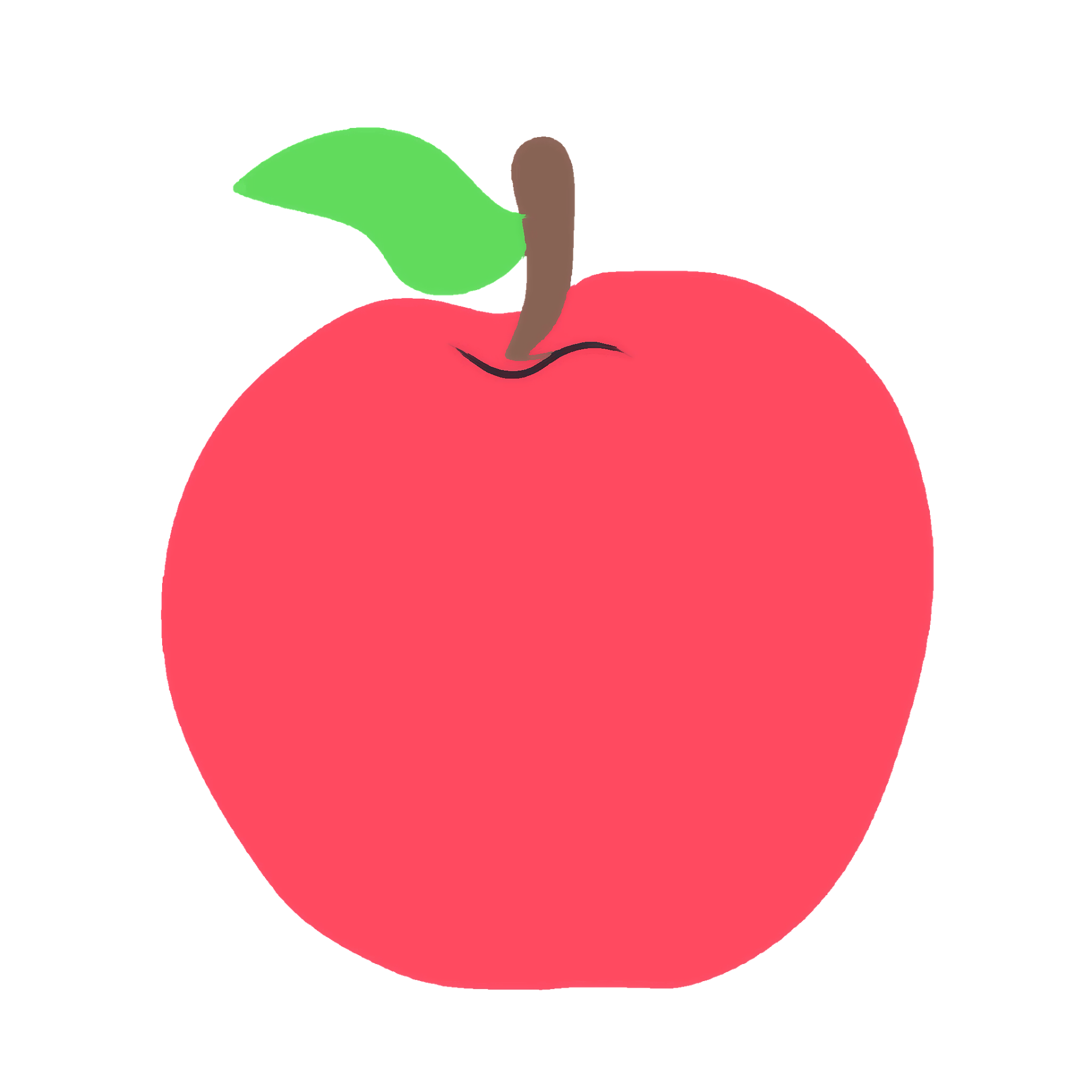 D
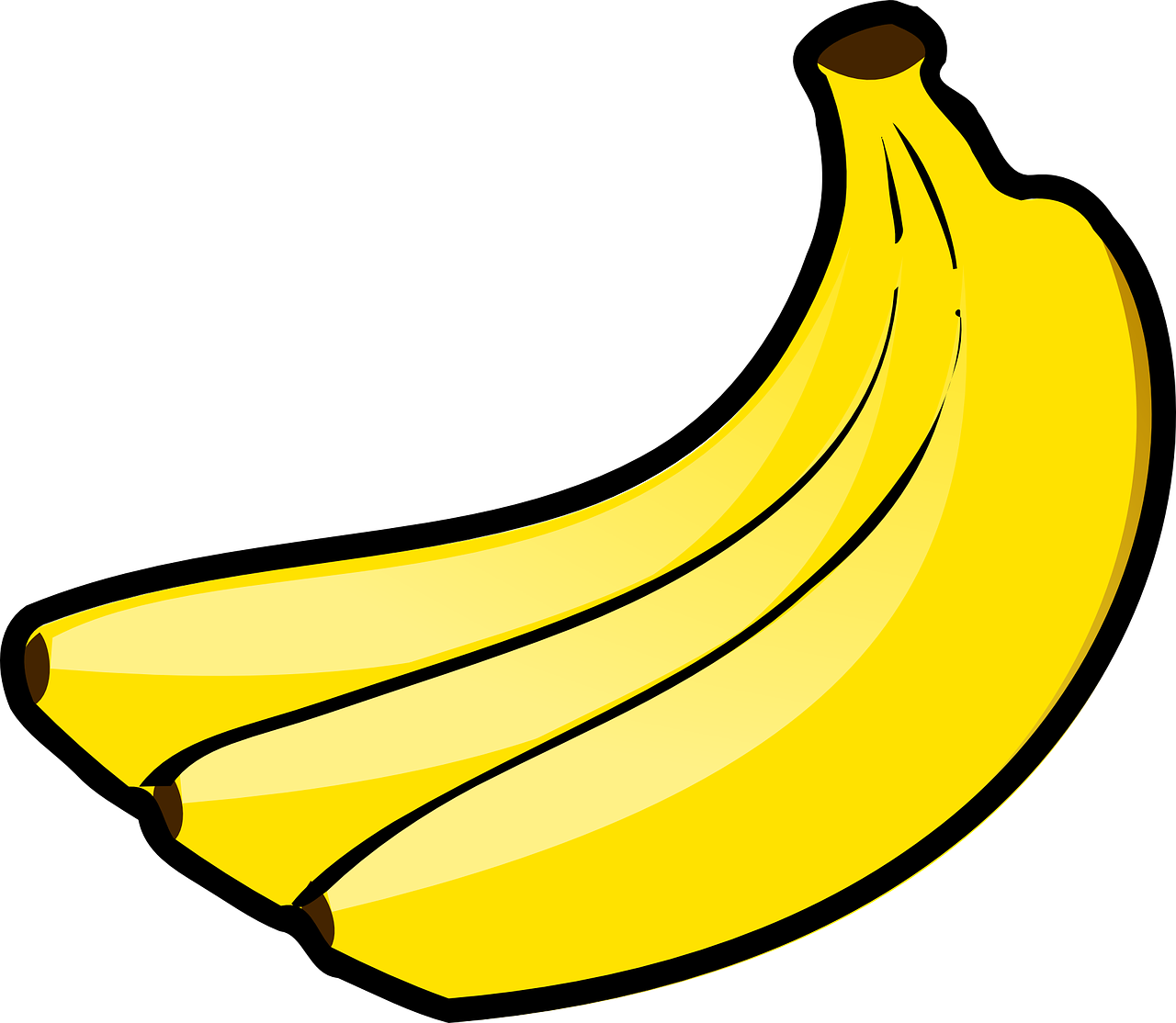 d
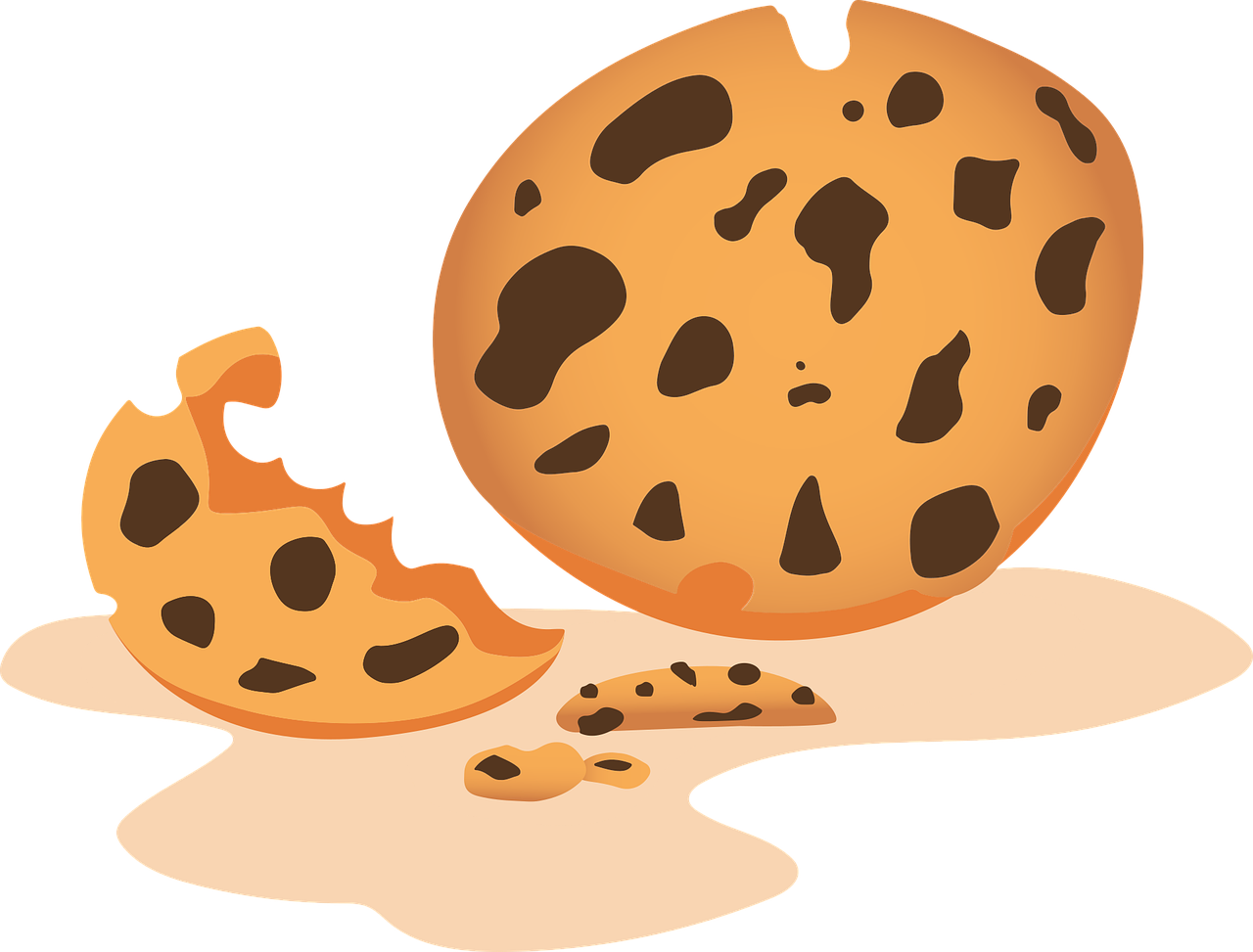 banana
f
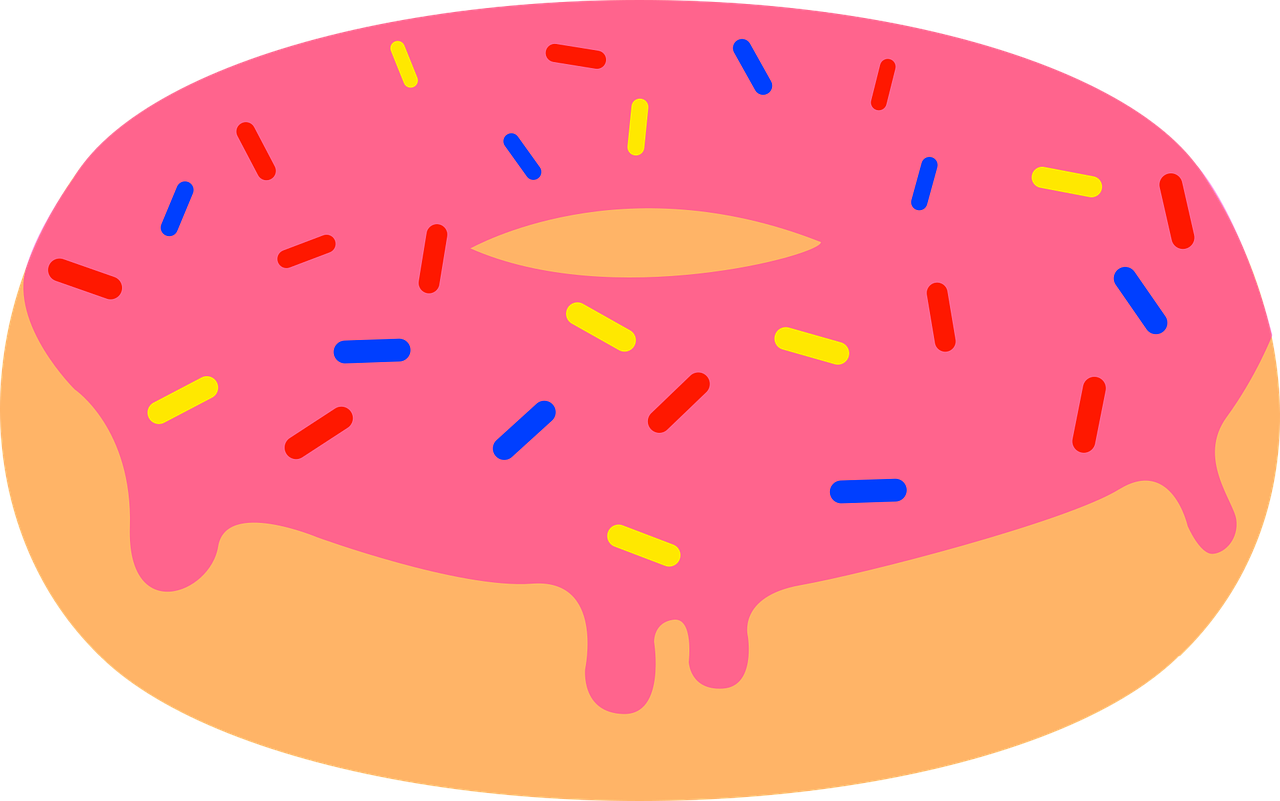 B
F
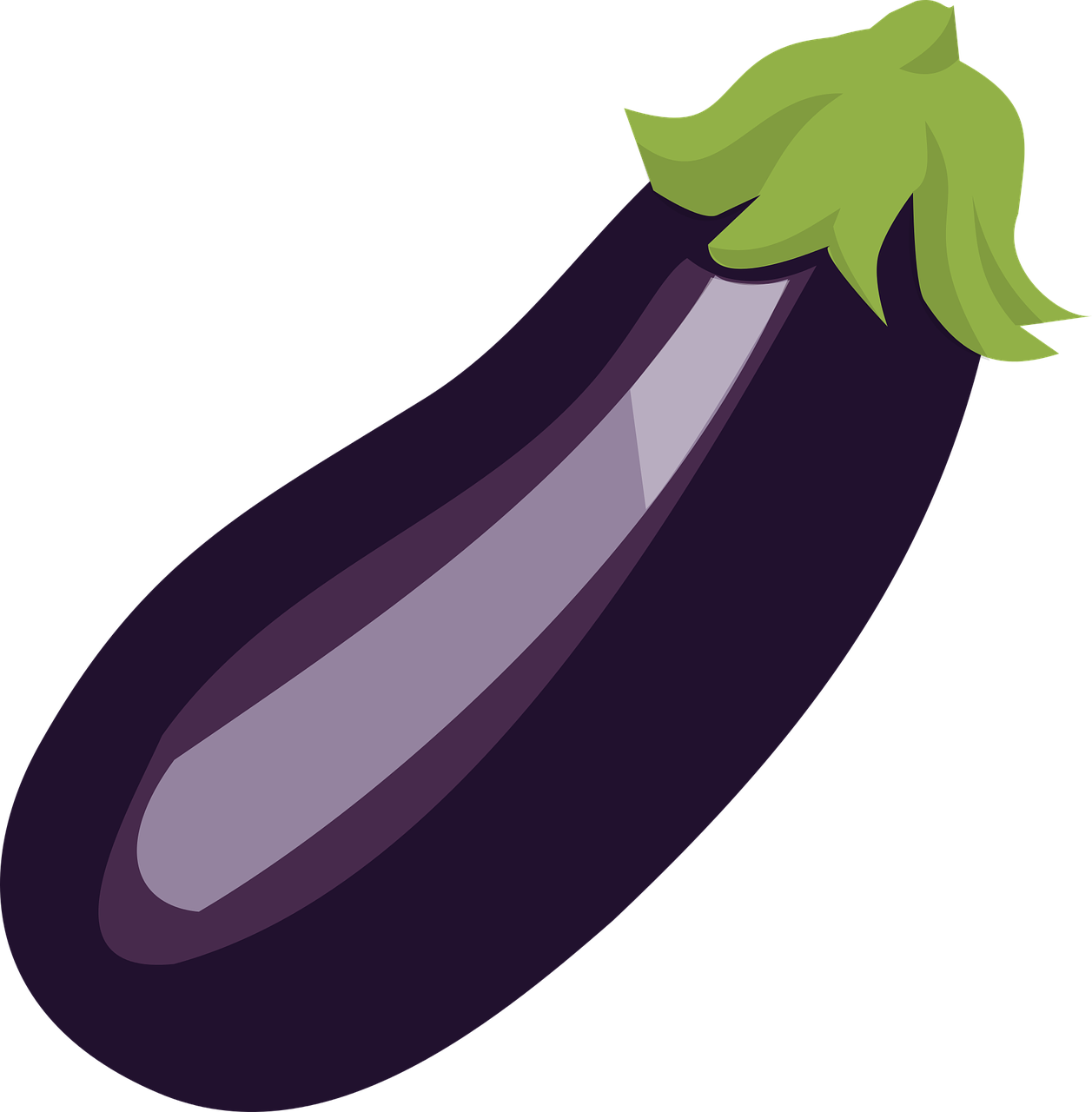 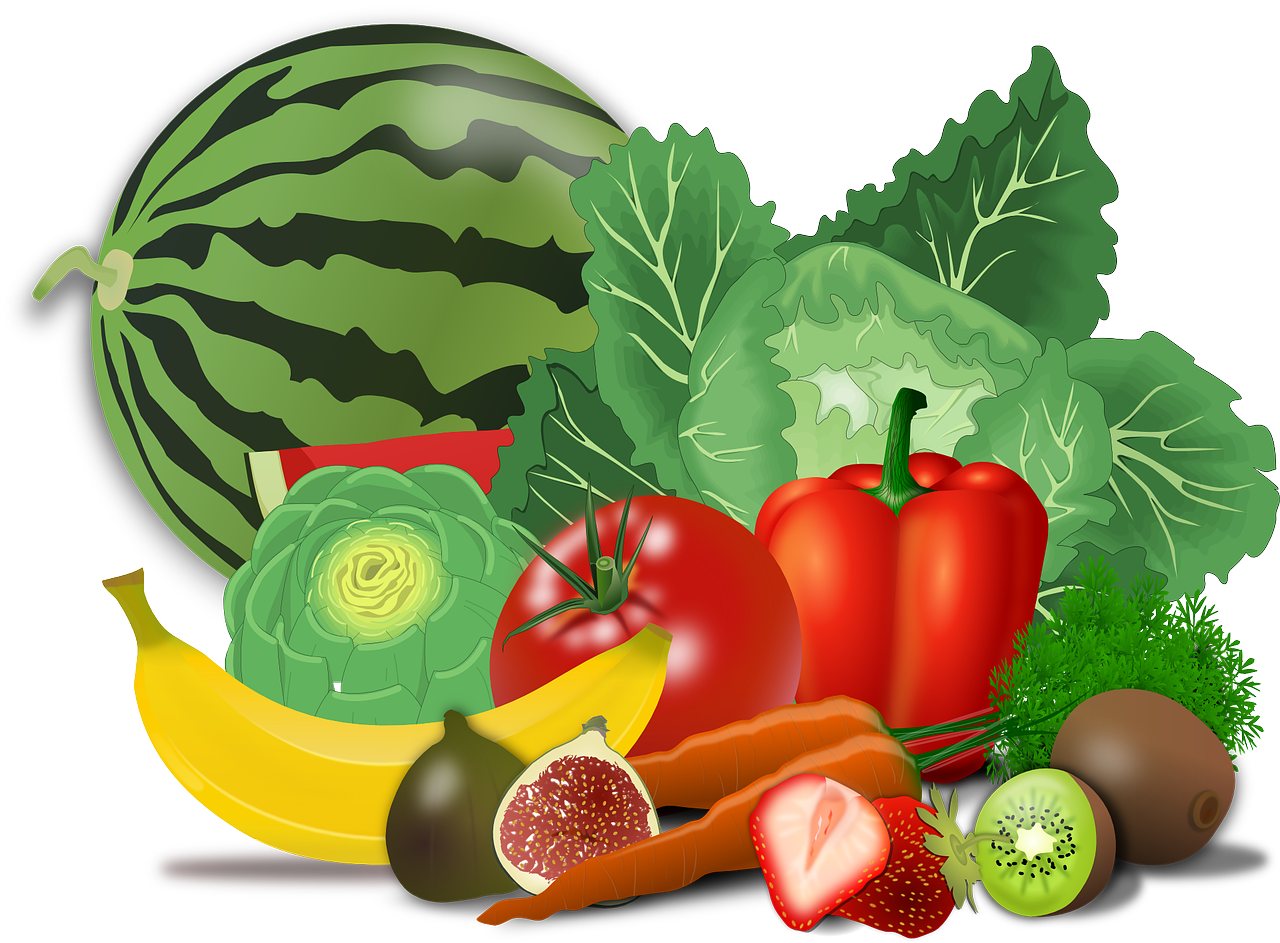 b
food
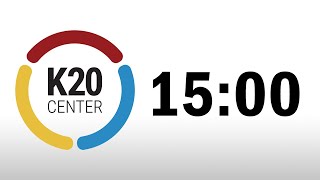 [Speaker Notes: K20 Center. (n.d.). 15-minute timer [Video]. YouTube. https://www.youtube.com/watch?v=m3zT2IxZQaw&list=PL-aUhEQeaZXLMF3fItNDxiuSkEr0pq0c2&index=13]
Create Your Own Mandela Effect
With your group, choose a familiar brand, quote, story, popular lyric, image, etc. to create your own Mandela Effect. 
You can create this image using Canva, Google slides or Draw, or using paper. 
Once you have created your images, move them to a Google or Powerpoint slide and submit them.
Walking Vote
Everyone will start in the middle.
When your image comes up, one person from your group will present to the class.
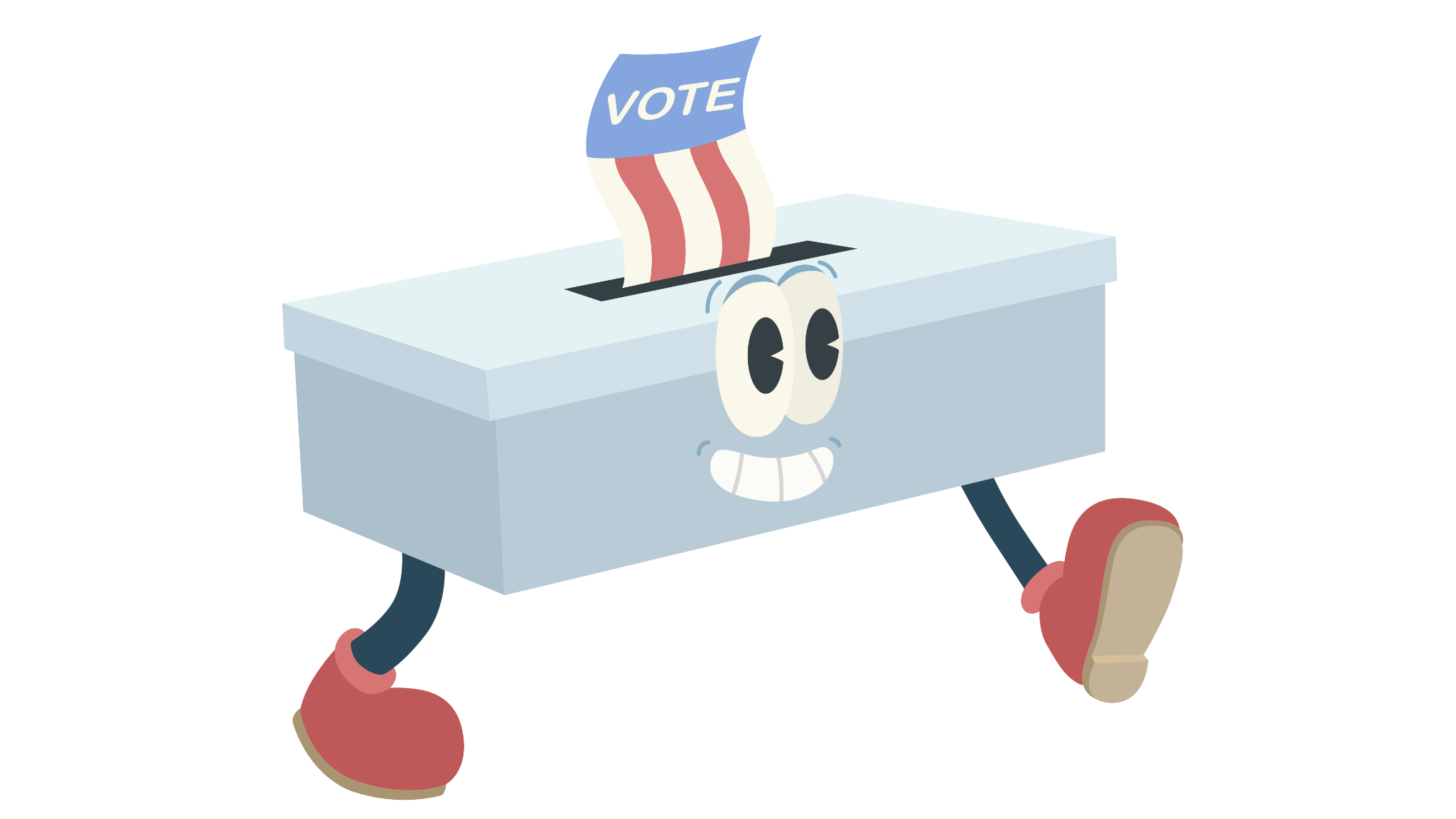 RIGHT
LEFT
B
A
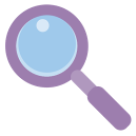 Claim, Evidence, and Reasoning (CER-ER)
Prompt: How can memory explain the Mandela Effect? Do you think the Mandela effect is real? Why or why not?

Develop a claim based on the question prompt 
Write down two text evidence—quotes or statements from the reading or textbook—that supports your claim.
Provide two reasonings regarding how the evidence supports your claim.